井上自動車　NEWS LETTER
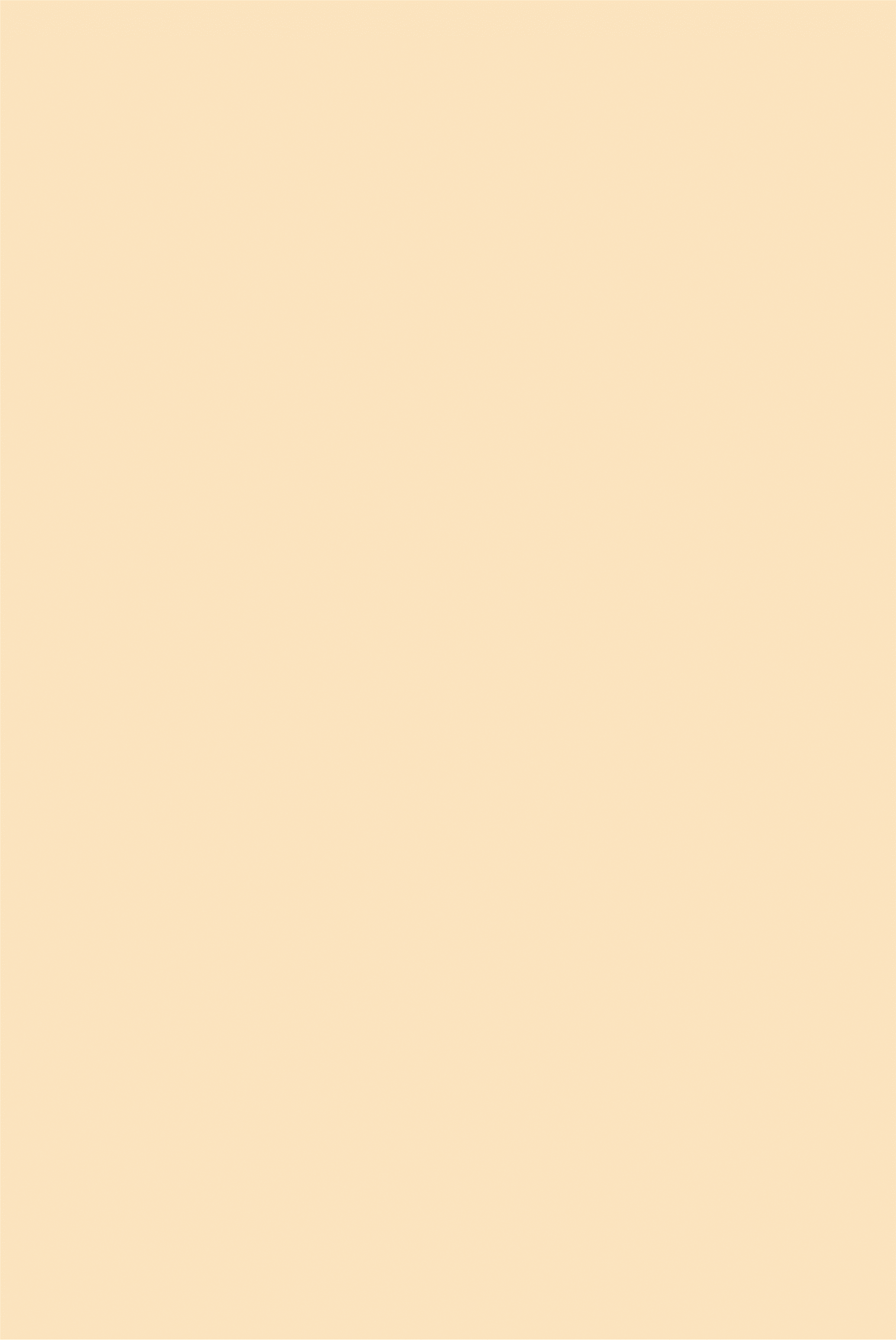 2019.１２月
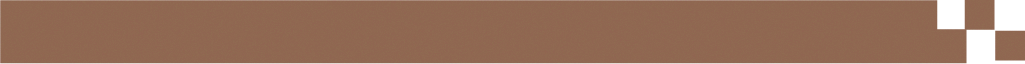 早いものでもう師走ですね。　　　今年は皆様にとりましてどんな一年でしたでしょうか？お茶飲みしながらいろいろ語り合ってみたいですね。天候を見ながら考えてみたいと思います。
　介護予防教室も毎回楽しくお仲間もどんどん増えています。是非ご一緒にいかがですか？詳細はお気軽にお問い合わせ下さいませ。
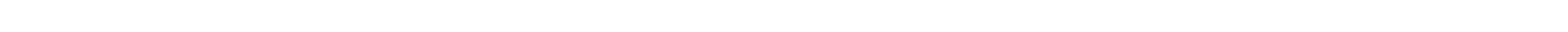 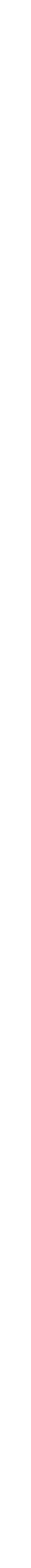 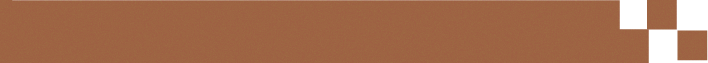 介護予防教室と花倶楽部
令和１年介護予防教室後期が始まりました。１４名様のご参加を頂き、活気ある楽しいスタートです！初回はボールペンハーバリウム作りでした。体操・手先を使う花アレンジ、交通安全教室の３本柱です。商工会議所の街ゼミ実施店でゼミ開催し、７名様の方にご参加頂きしめ縄ハーバリウムを作りました。介護予防教室は単発のご参加も受付中です！
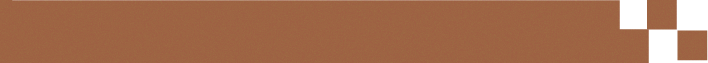 新入社員のご紹介
今年８月１日入社の石山さんです。
気持ちが優しく、また仕事も出来て特に数字に強く、PCスキルはプログラマーも真っ青(*_*;会計事務所での仕事経験を生かし、弊社で大活躍です。ご来店の際、また車検証のお渡しやサービスのご案内に伺うこともあると思いますので、その際はどうぞ宜しくお願い申し上げます。
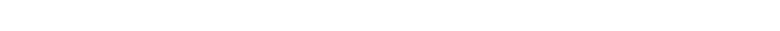 井上自動車からひとこと
●タイヤ交換はお済みですか？スリップサインは出ていませんか？タイヤの溝が浅いと雪道は危険です。不安があるときは、迷わずにご相談下さい。 TEL-0238-23-7539
●弊社では５０才以上の方に、お得なサービスを開設しています。詳細はご遠慮なくお尋ね下さい。
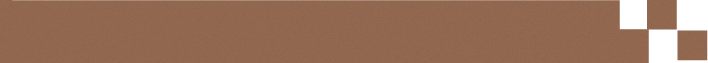 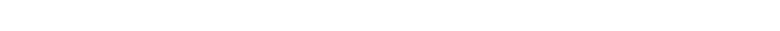 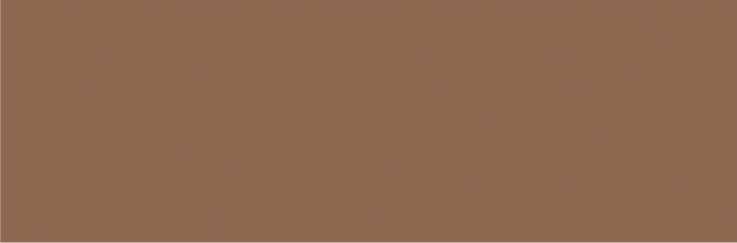 株式会社　井上自動車　井上
山形県米沢市花沢町2834-1
0238-22-7539